CLASSIC ROADSIDE
Cambridge
Queen St - Cambridge
PANEL ID: CAMB01-61
7,296No
Orientation:Physical Size:
Daily Visuals:Illuminated:
240°6 x 3m
This in-demand panel located on the Thermal Explorer Highway faces audiences leaving Cambridge en route to the towns’ industrial zone, SH1 onramps and Leamington beyond. Businesses in the vicinity include McDonald’s, Countdown, Mitre 10, and Hunting & Fishing. Te Koo Utu Lake Domain is nearby. This panel is the only billboard in Cambridge. This location is a standout for audiences that visit Car Dealerships, DIY Hardware Stores, Petrol Stations, QSR and more (LANDMARKS ID).
Find on Google Maps
Find on Google Maps
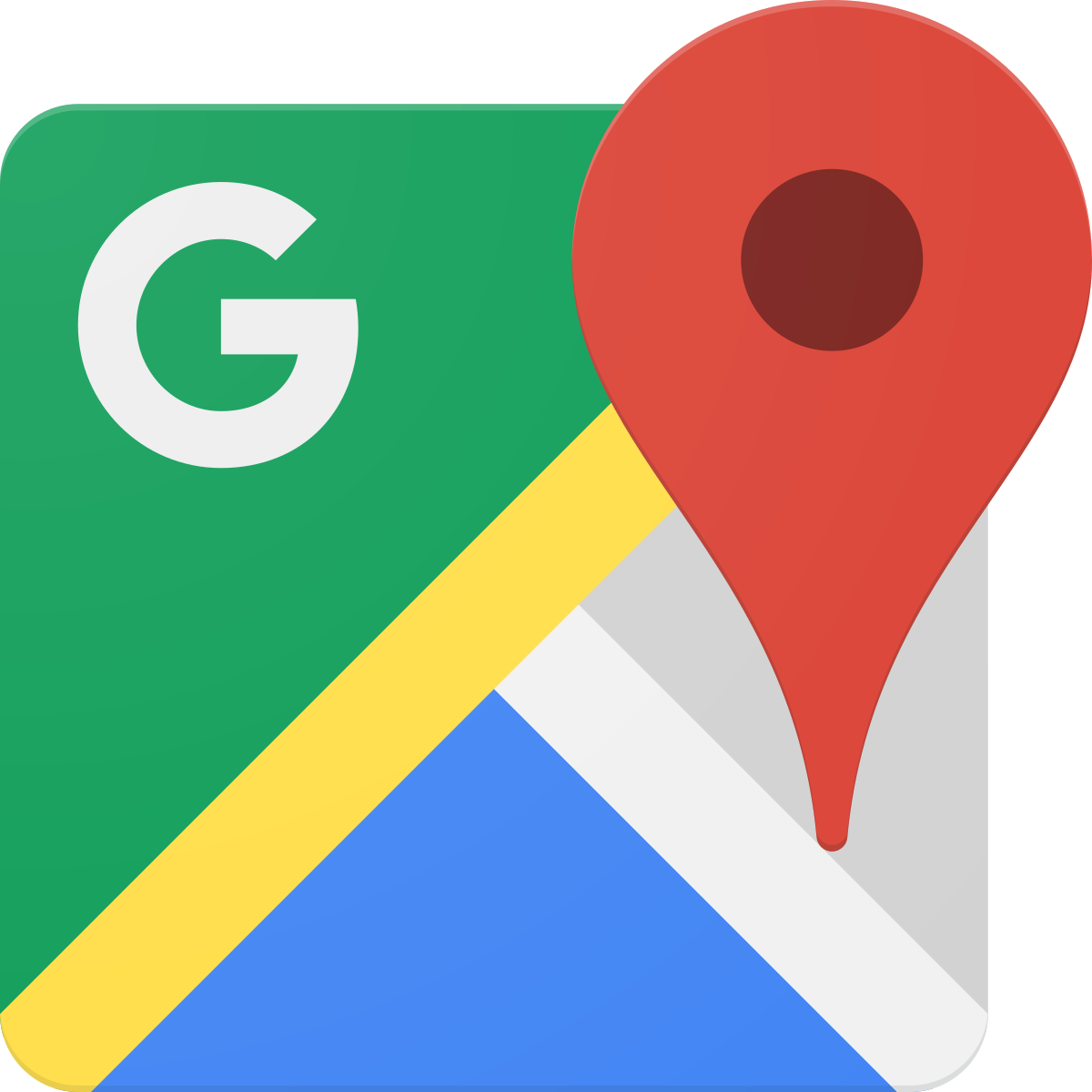 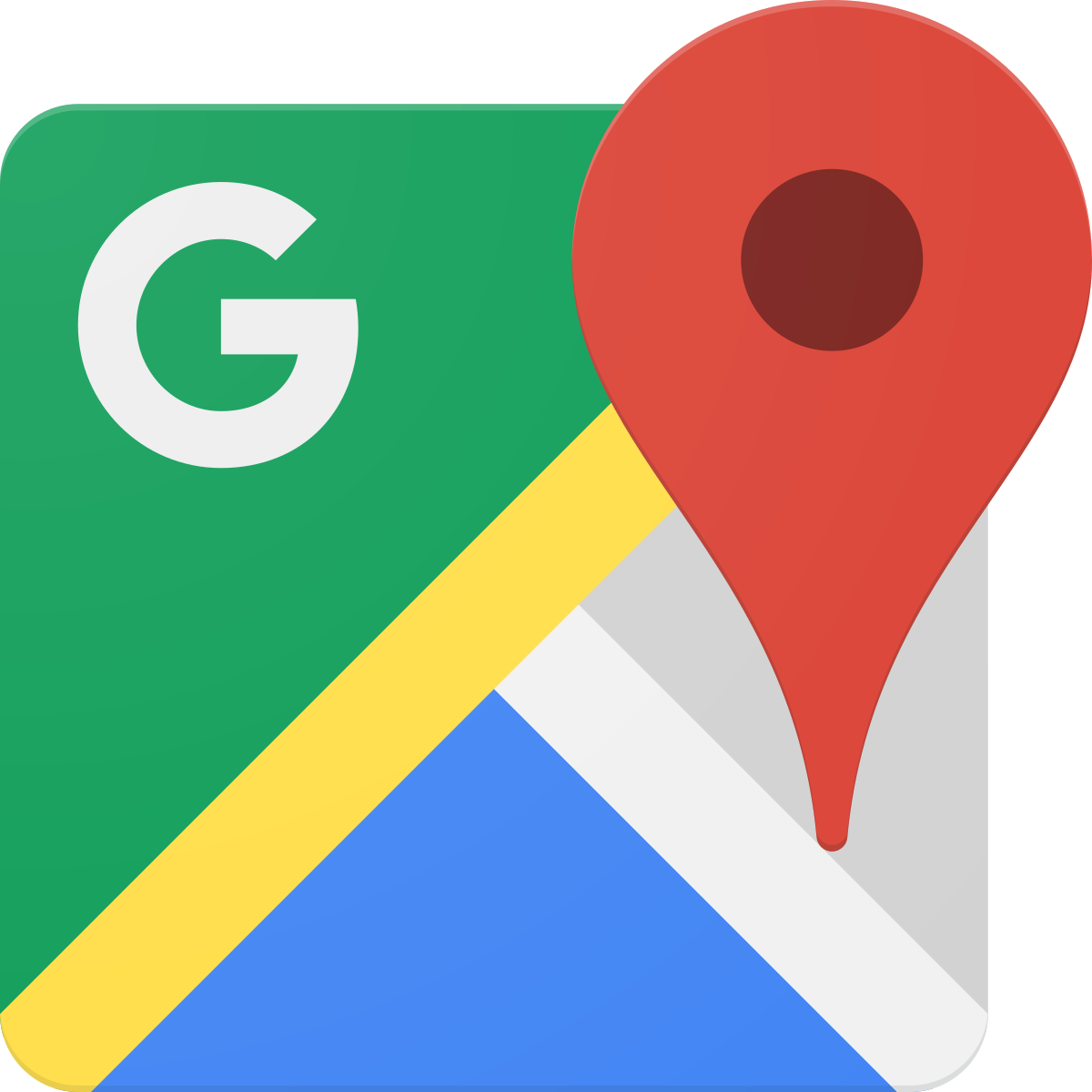